Dr. Irene Chen陳琳琳
The Many Faces of Electronic Presentations

Summer 2013
Review: An Electronic Page
A term to encompass the grouping of content between basic breaking points in presentations or documents that originate or remain as visual electronic documents.
A software file 
An electronic paper
A hardware display technology
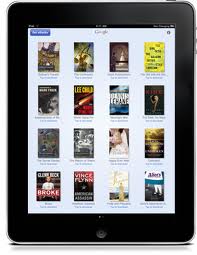 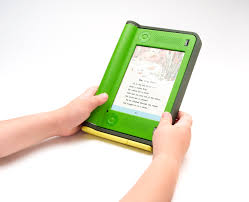 Review: An Electronic Page: Sizes
Sizes
Standard sized
a word processor file
desktop publishing application file
presentation software file
Dynamic size and content
HTML pages
Review: E-Pages
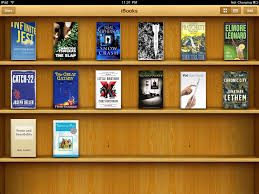 Screens
Windows
Interfaces
Scenes
Cards
Slides
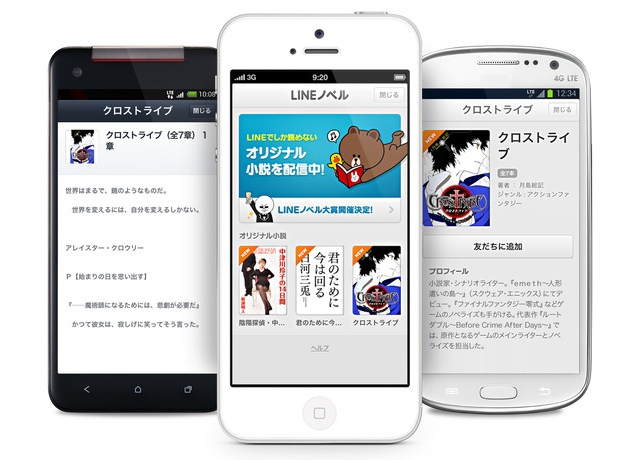 Review: Output
Display
Computer monitor
Handheld device
Printouts
Outlines
PDFs
Graphics
Videos
Web pages
CDs/DVDs
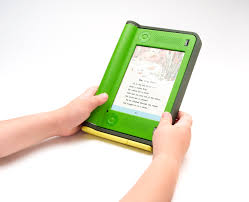 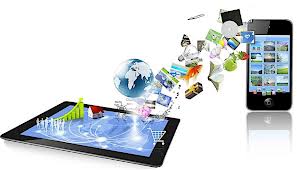 Two Platforms of Presentations
Chalk and talk vs Electronic Presentations

Computer-based Presentations
Web-based Presentations
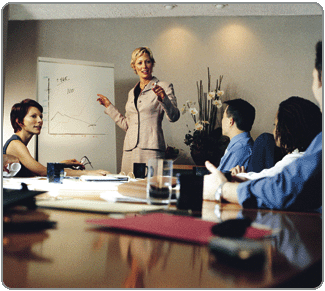 Metaphors
Cards索引卡: HyperCard, HyperStudio





Slides投影片: The "slide" analogy is a reference to the slide projector
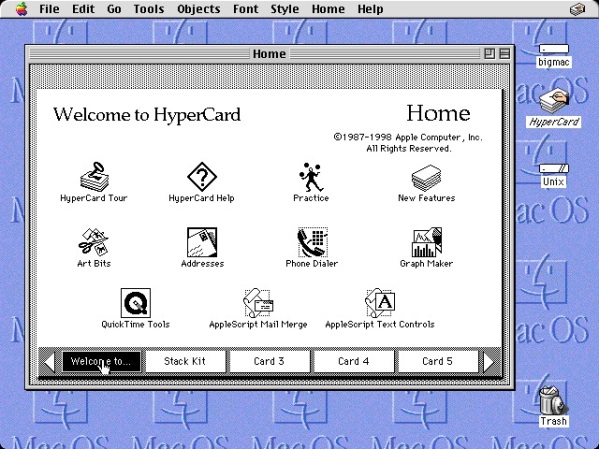 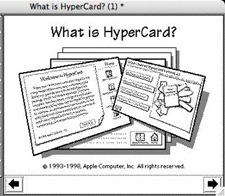 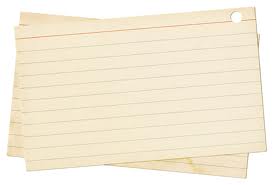 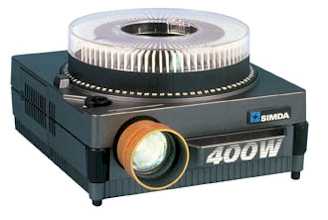 Microsoft PowerPoint
Microsoft launched PowerPoint in1990 with Windows 3.0
Predecessor: 
Presenter
Persuasion
Impress
Harvard Graphics (1986)
Focal Point
Translation: Focal Point
Japanese: パワーポイント
Greek
Thai
……….


Nobody doesn’t like Sara Lee
Nobody doesn’t like ________ (Fill in the Blank)
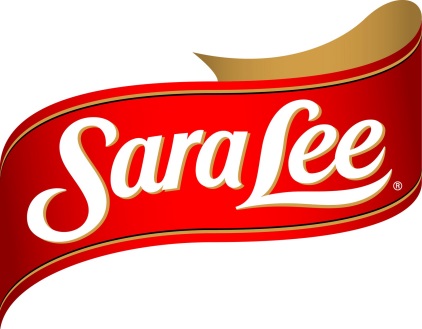 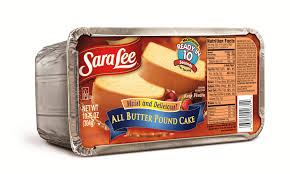 Criticism
BoredomLinear Mode of Learning
Non-linear mode of learning
Hyperlinks
Internal
External
Action buttons
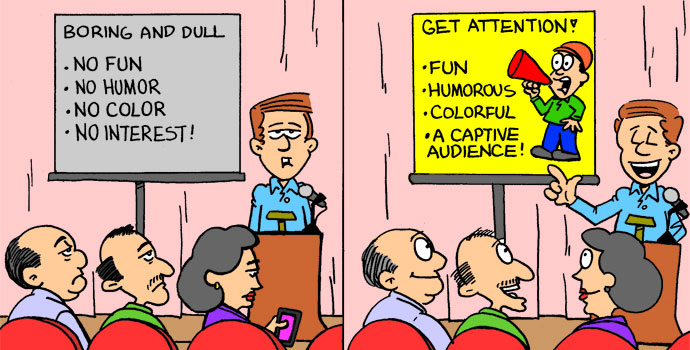 Talking head
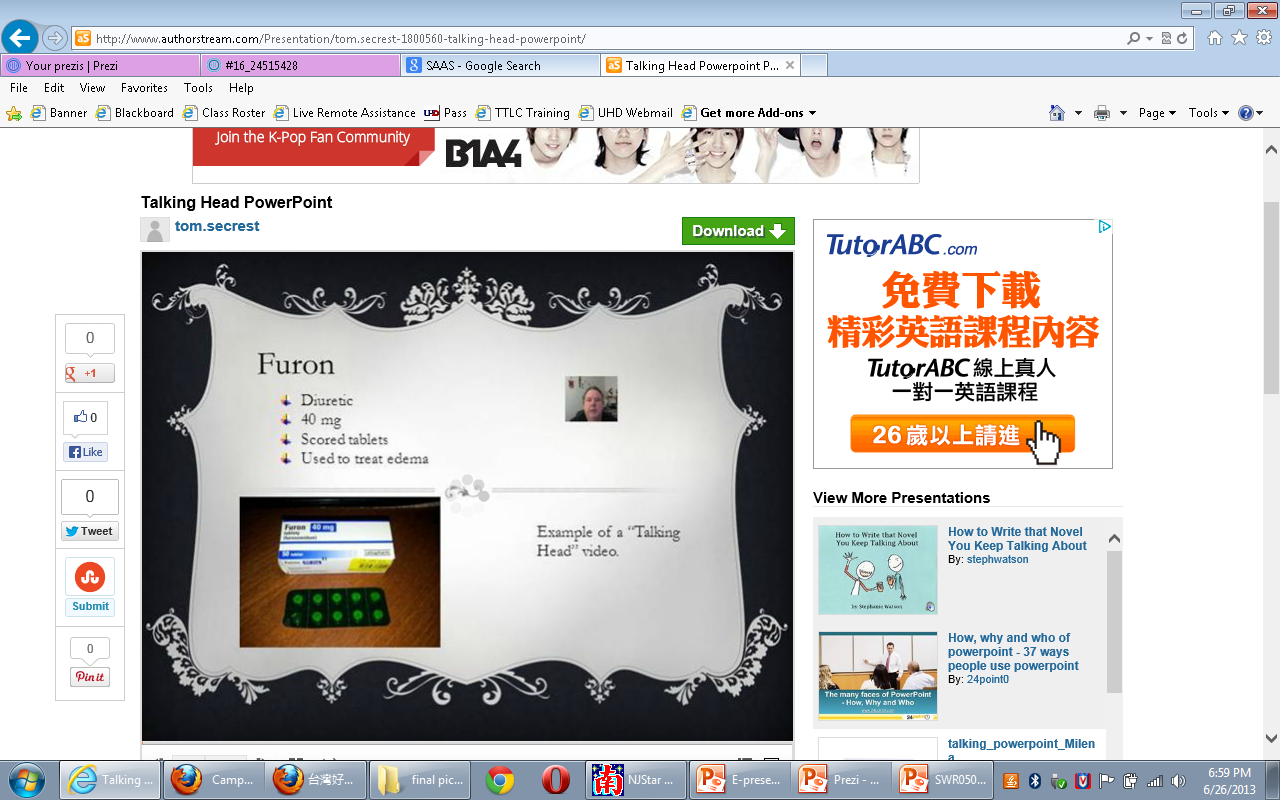 Military Excess
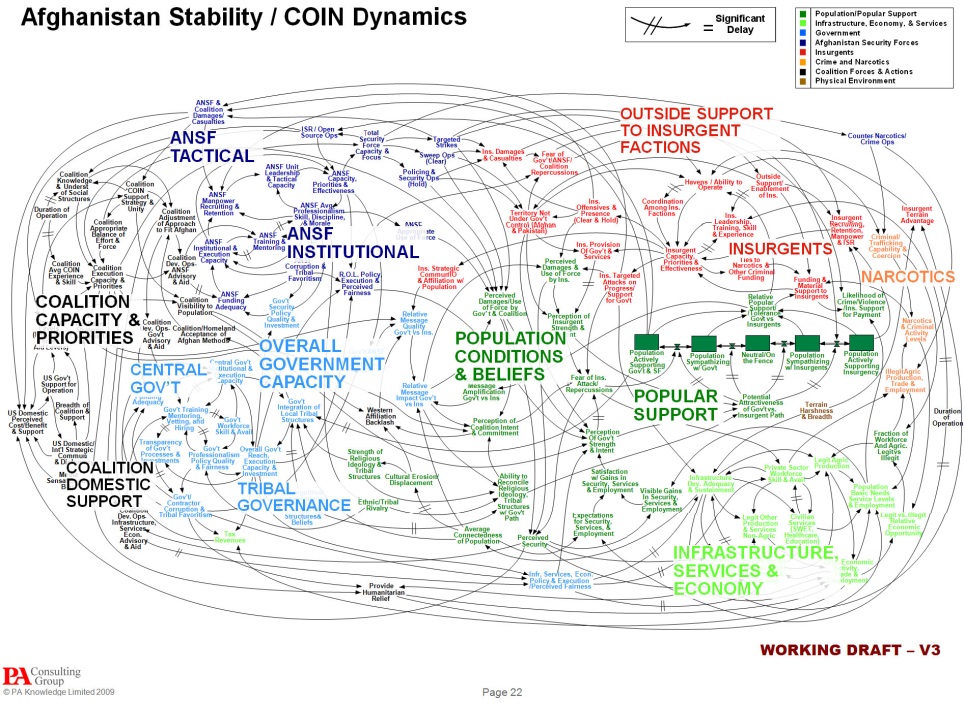 Book: How PowerPoint Makes You Stupid
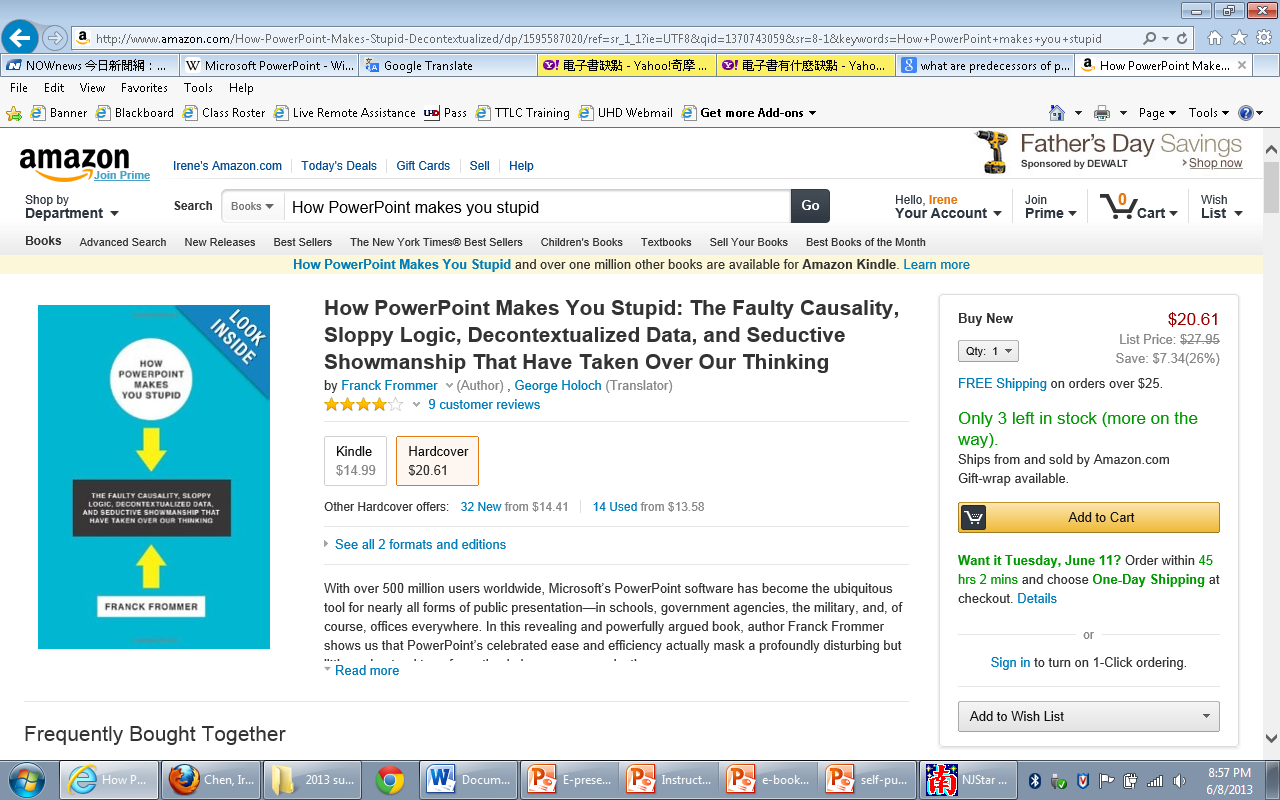 The Many Faces of Electronic Presentations
SlideShare.com
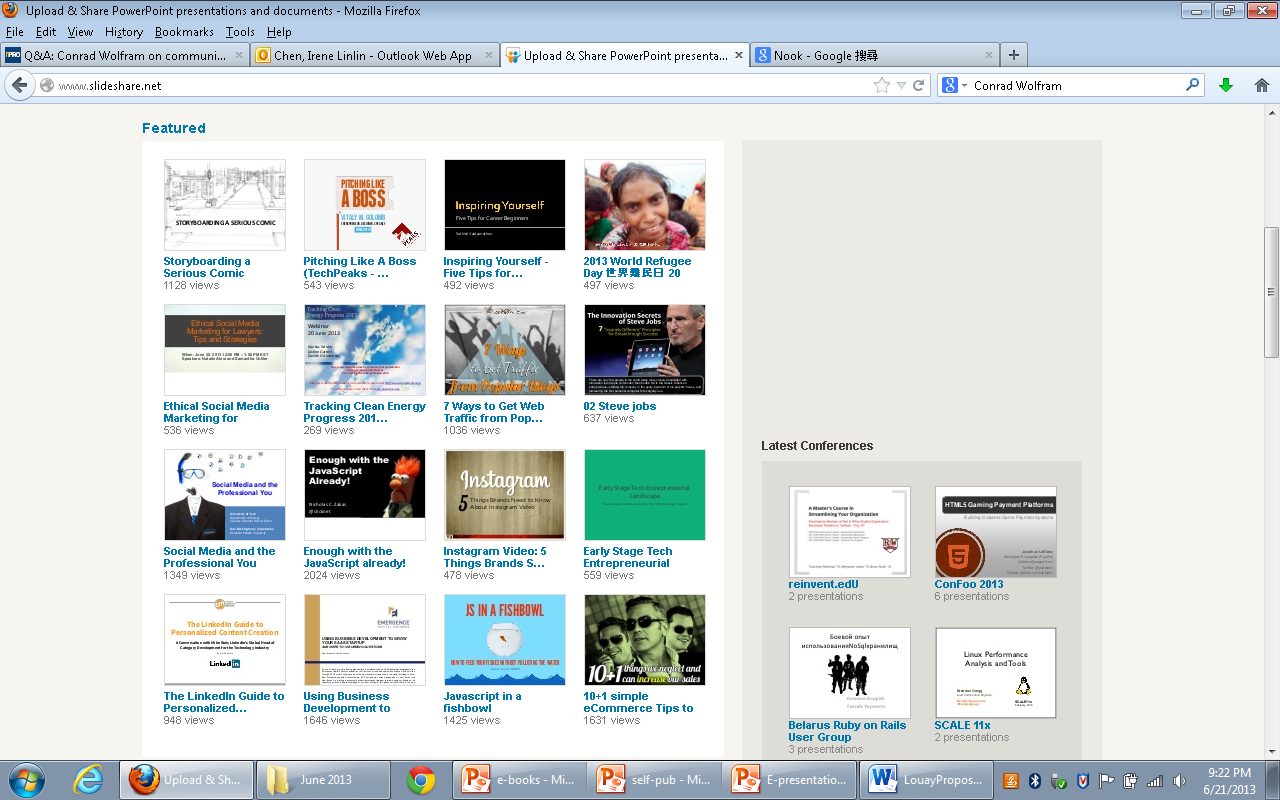 Impactica
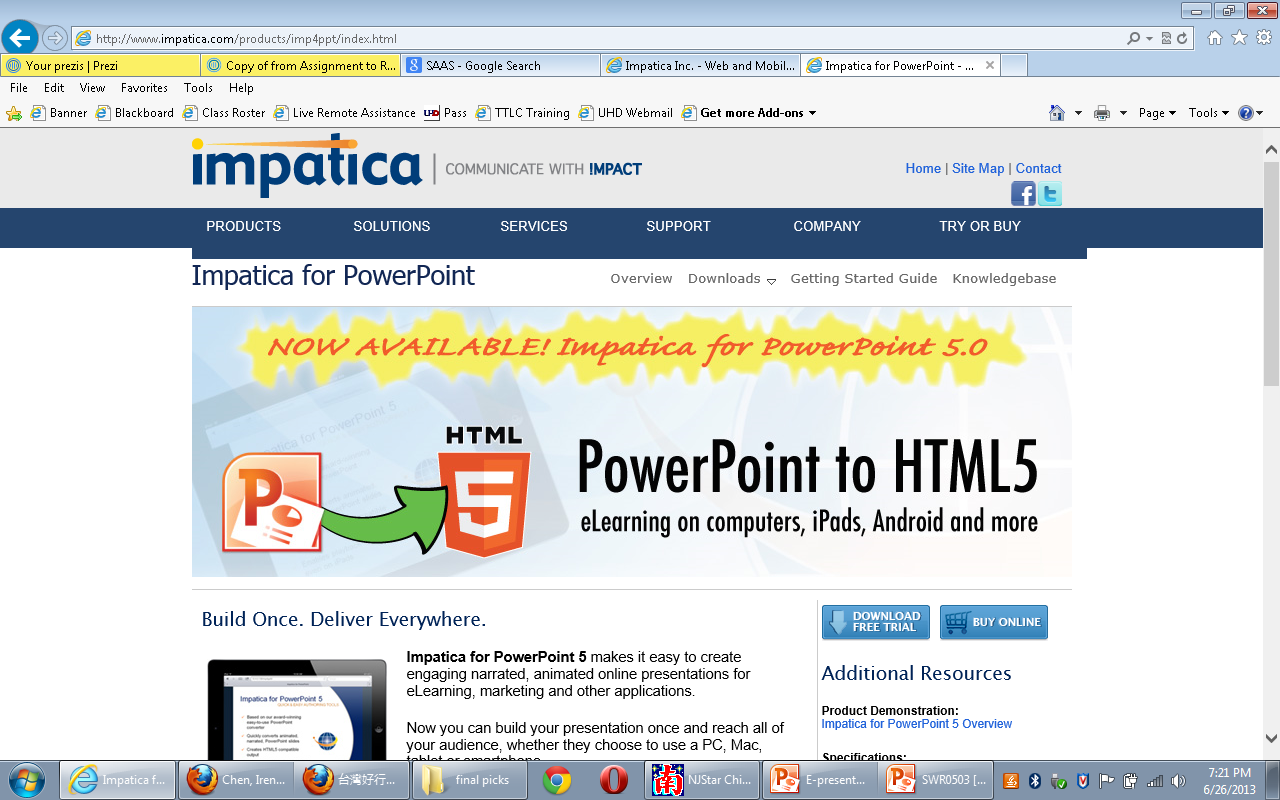 Impactica
http://www.impatica.com/
Create engaging narrated, animated online presentations
Build your presentation once and reach all of your audience, whether they choose to use a PC, Mac, tablet or smartphone
Impactica
Impatica for PowerPoint 5 play using HTML5 
When HTML5 is not available, the Impatica player displays the very same content using Adobe Flash Player instead.
Impaticize PowerPoint
Free trial
Web-based Applications
authorSTREAM
Brainshark
Docstoc
Google Docs
Facebook Documents
Prezi
Scribd
SlideRocket
SlideShare
wePapers
Voicethreads
Rich Media Content to Spice Up Your E-Presentations
Video
Audio
Hyperlinks
Interactions
Animations
Web Tours
PDF Files
Downloadable 
	Documents
See samples
Microsoft PowerPoint E-books
Microsoft Photostory
Prezi
SAAS “Software as a service” 
On-demand software
Cloud-based
Set up account
Re-usables as templates
http://prezi.com/yod1-czcbno_/from-assignment-to-research-question/
Resources:
Google Images
http://www.authorstream.com/Presentation/tom.secrest-1800560-talking-head-powerpoint/
Q & AThank you!
Contact: irenechen14@yahoo.com